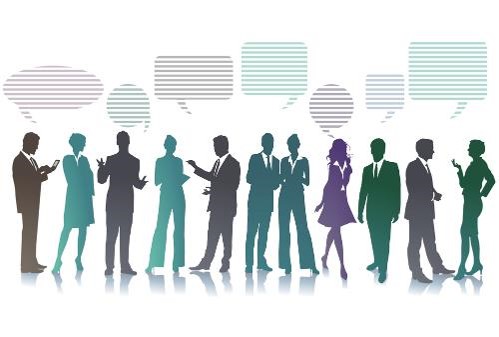 Your colleague asks you, ‘If you have to apply only one thing as a result of this training so far, what would it be?’
[Speaker Notes: Review
Look back at notes to find their one thing.
Ask to summarise into 4 words and write it down
Into Breakout rooms (4-5 per room)
Share their 4 words and explain how they’ll apply
Allow 4-5 mintues]
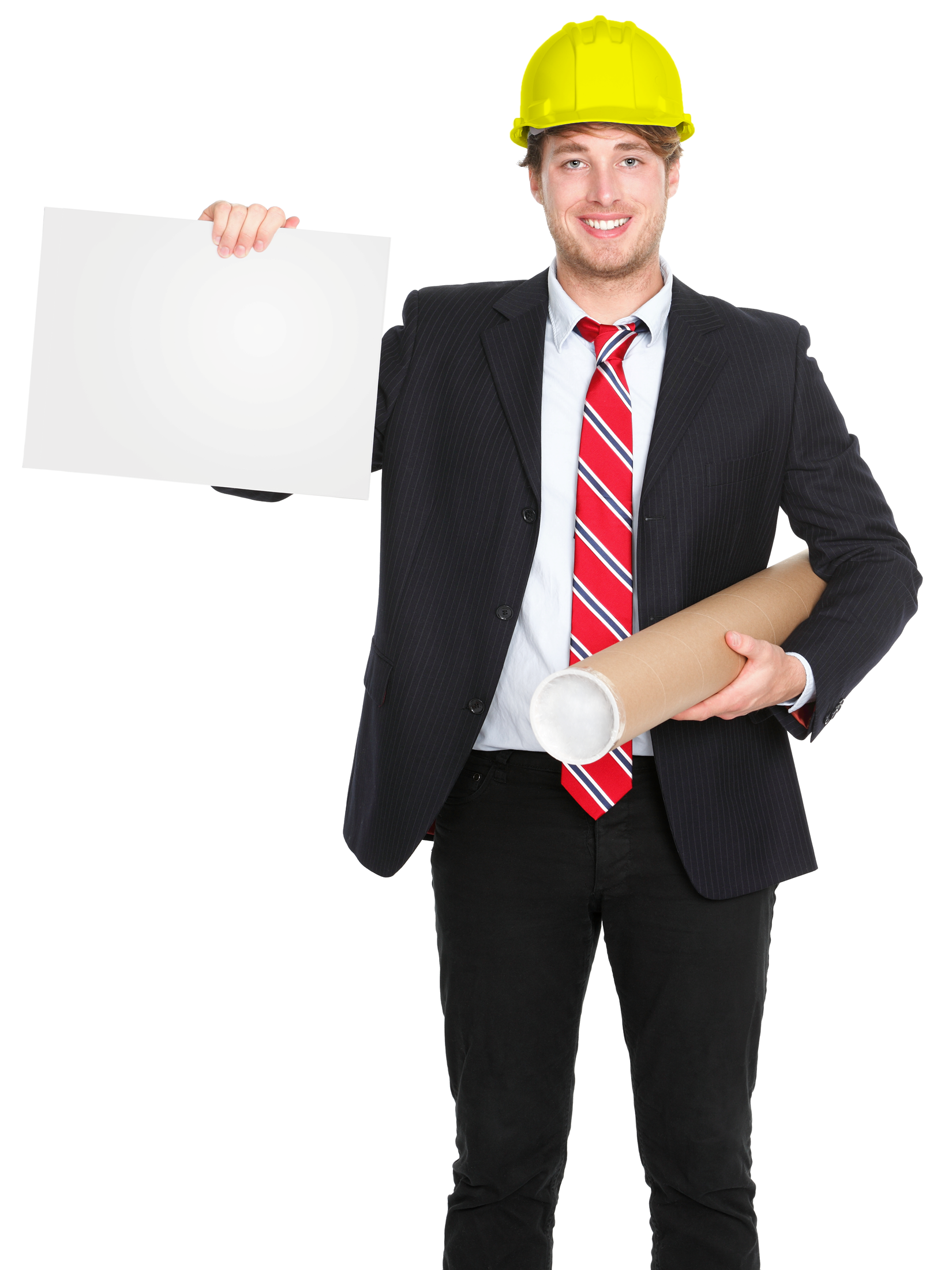 Accepting your challenge to create your next virtual training, you’ve created all of your training elements, selected key content, written the objectives, created your opening and close,  added interaction and collaboration.  Now it’s time to piece it all together.
Your
Challenge
Complete your virtual training design!
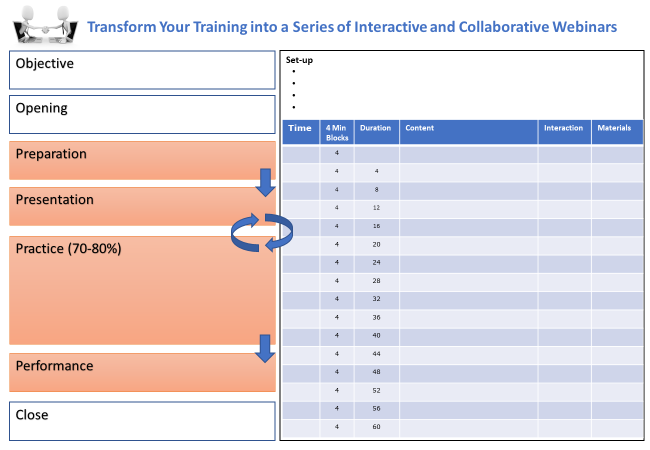 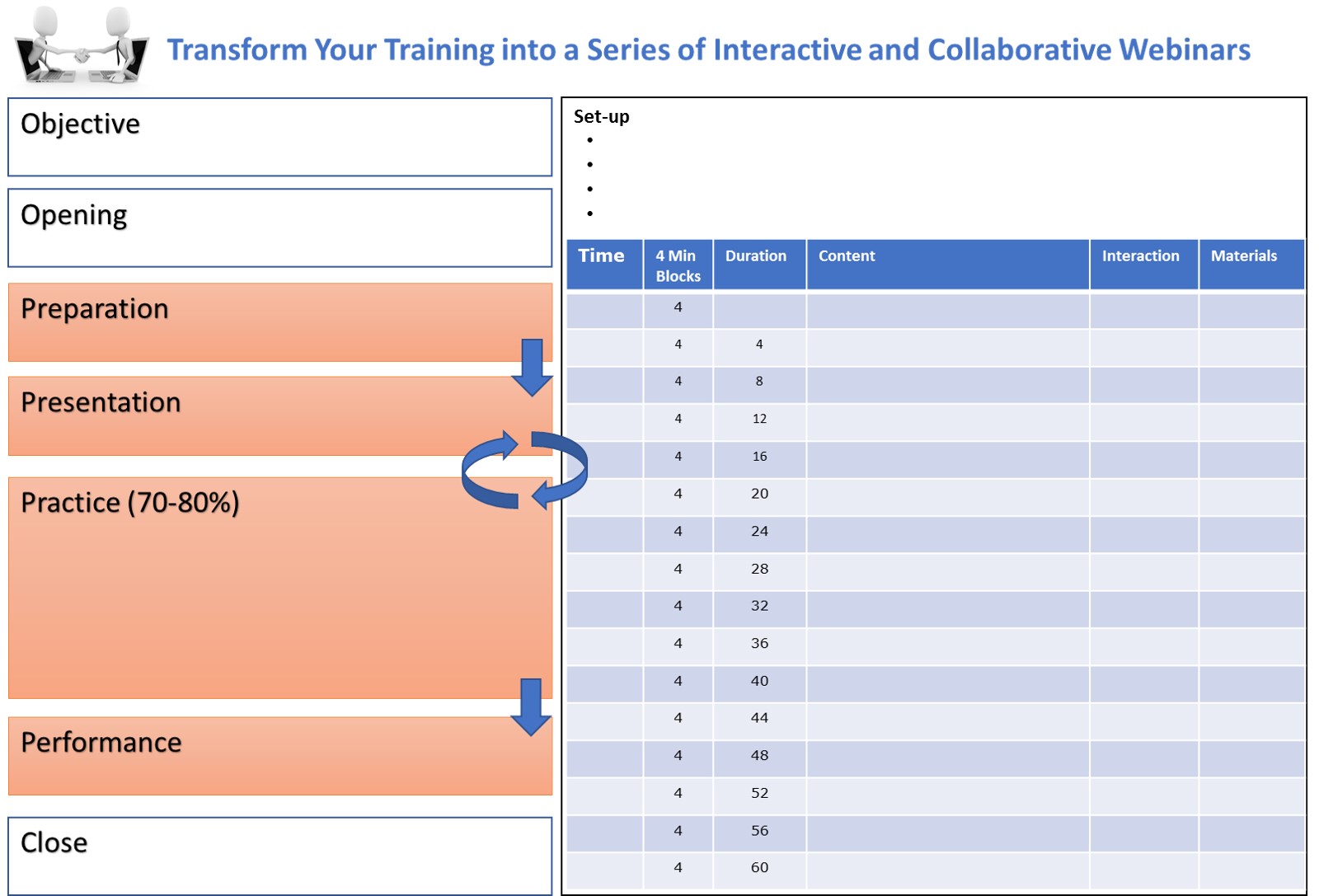 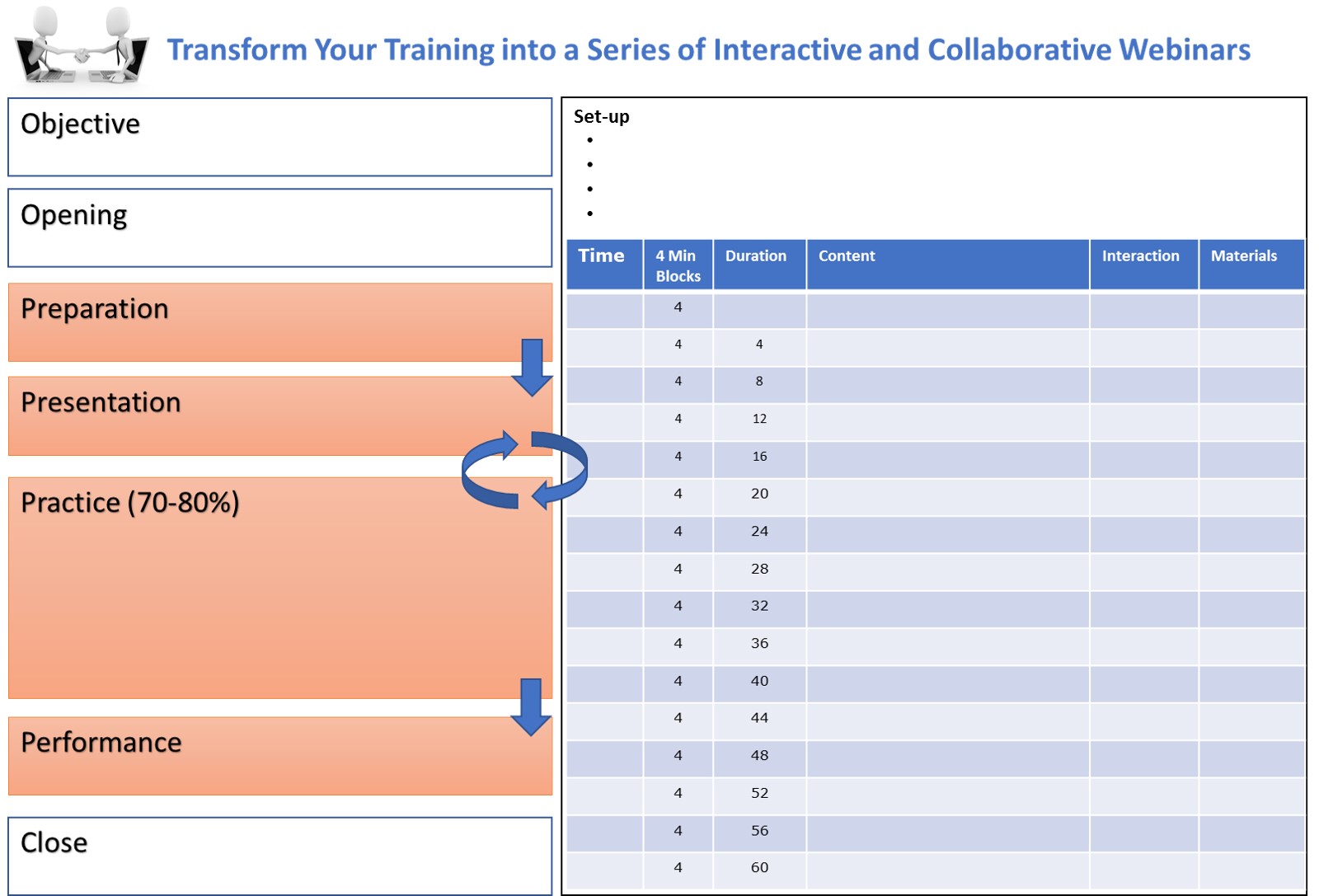 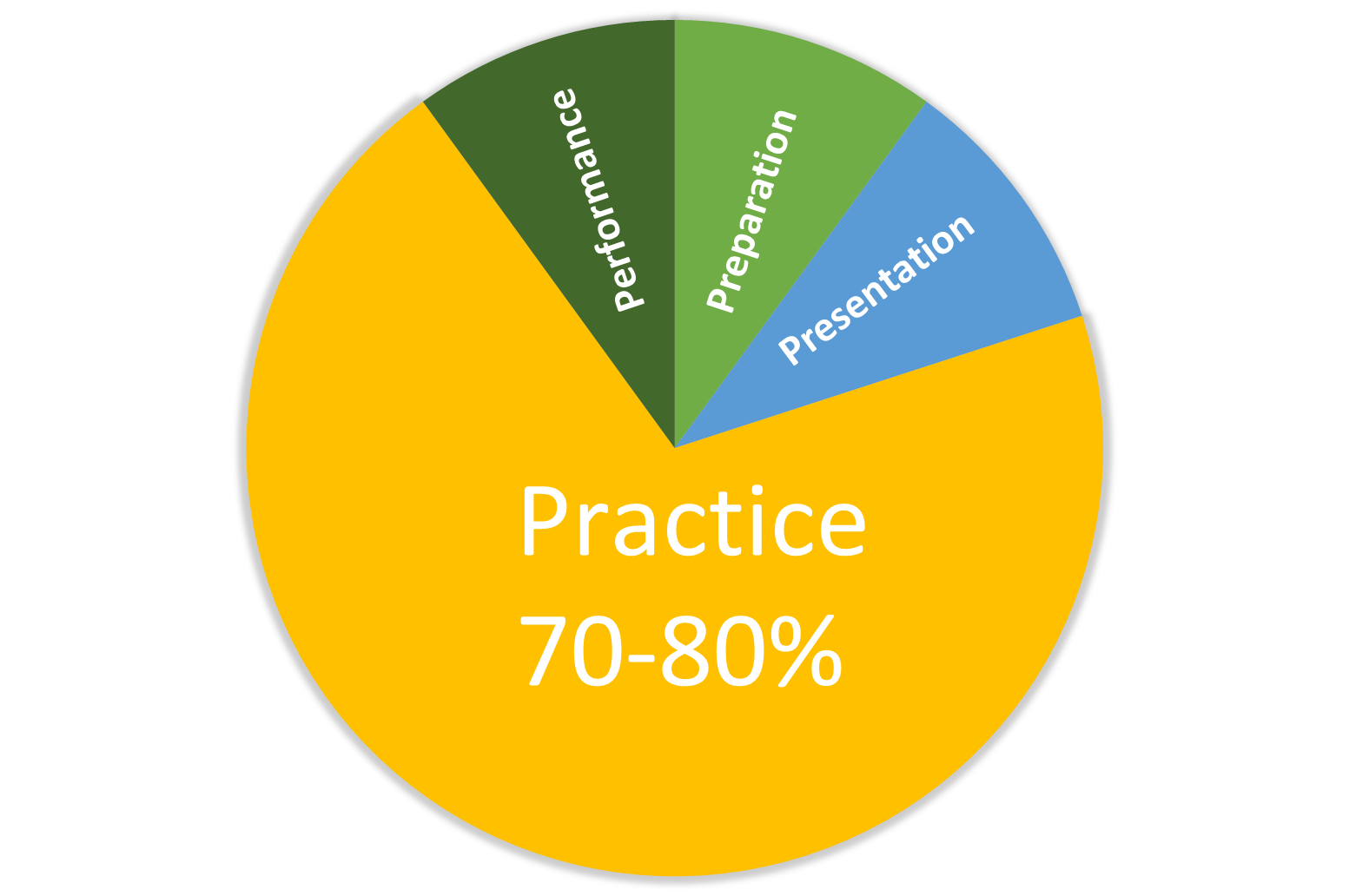 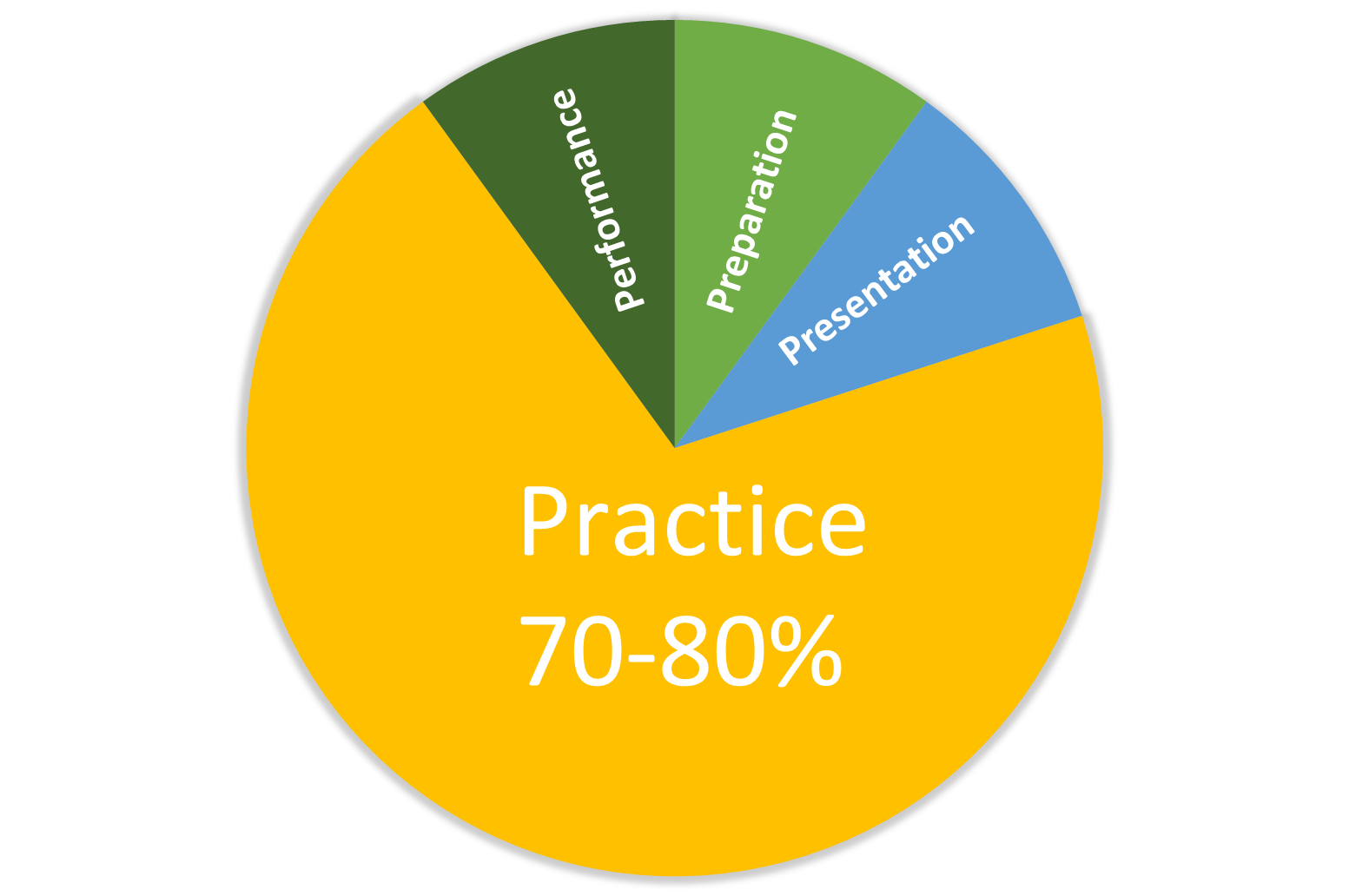 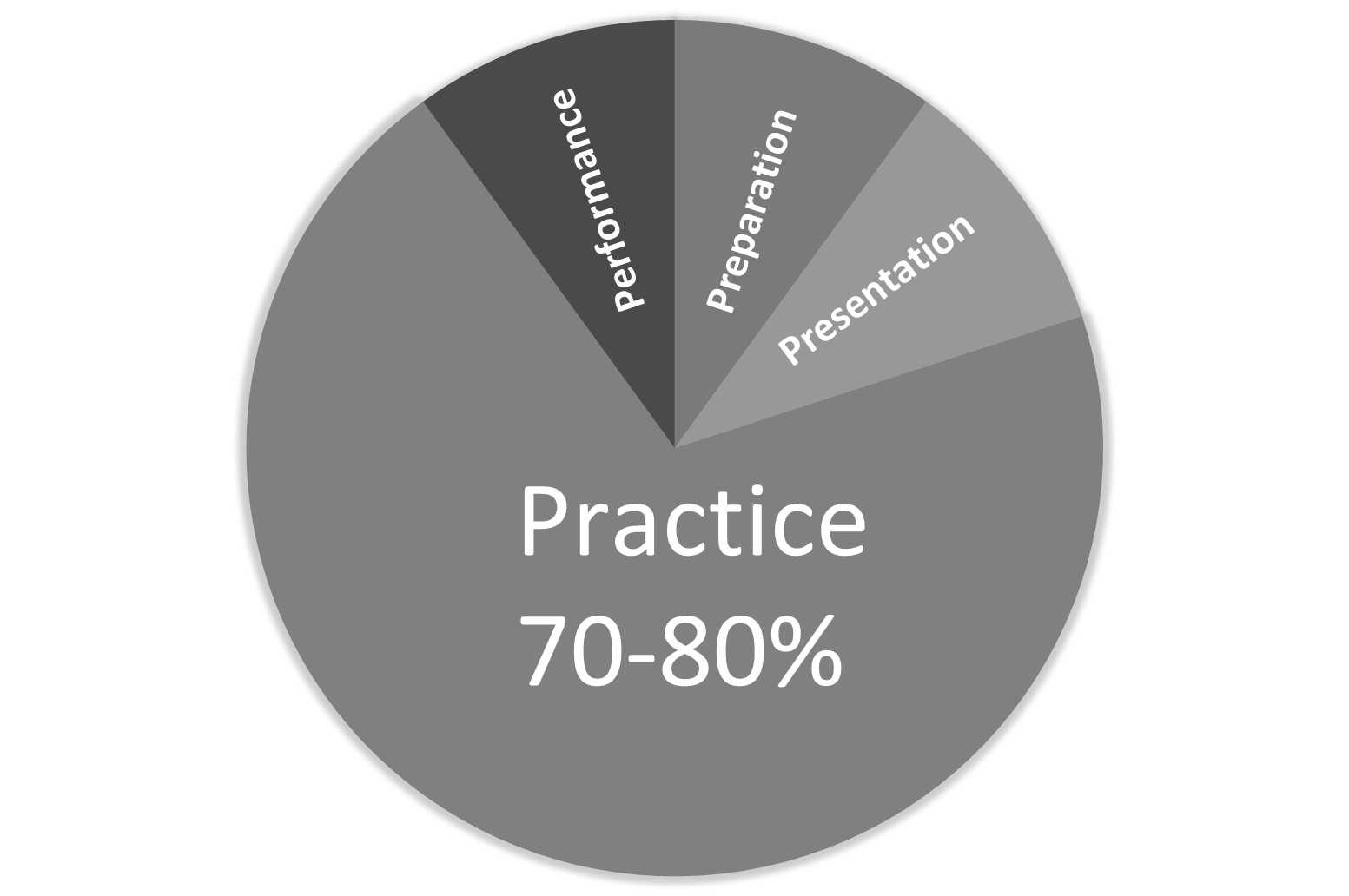 Preparation
How To Prepare Learners for this piece of Content
Ideas For The Preparation Phase
Steps to ….

Step 1     __________________

Step 2      __________________

Step 3      __________________

Step 4      __________________
How This Will Help Me
Pre-test
Your Challenge
Prediction
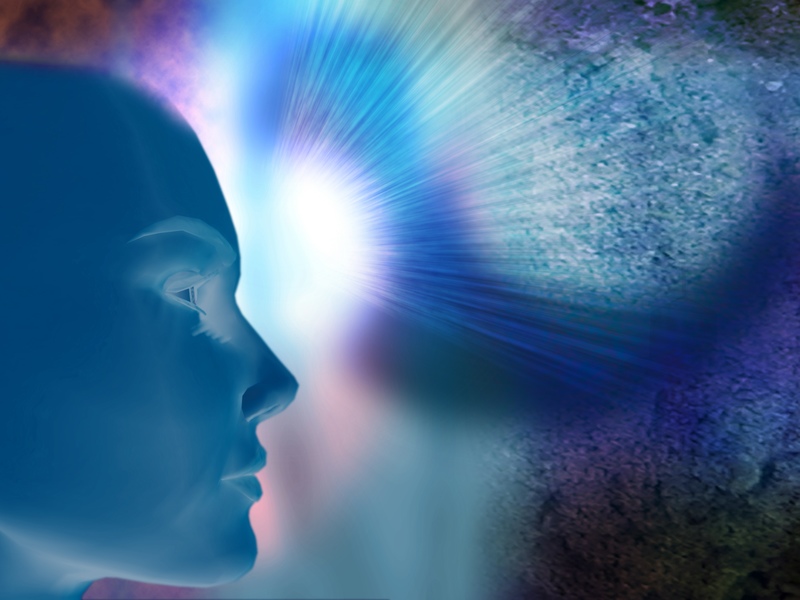 You’ve been away on business and had to pay accommodation and food yourself.  You need to be reimbursed.  Your Challenge is to work out how to submit your expense claim.
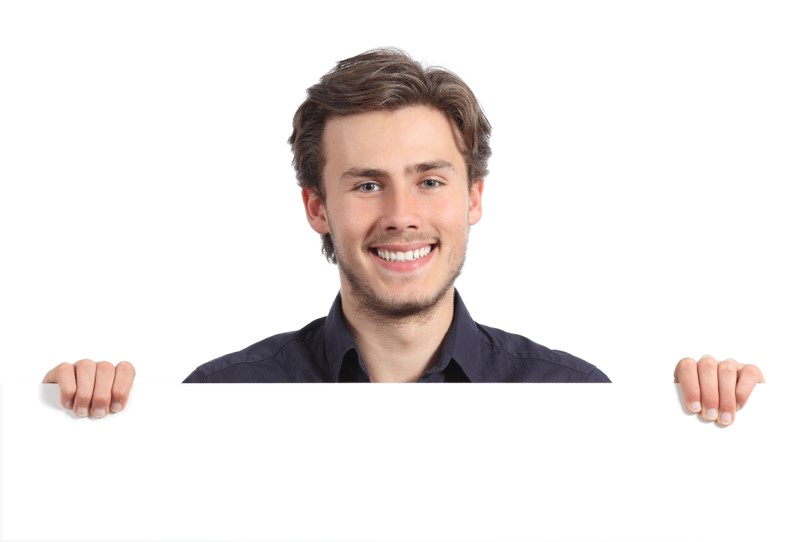 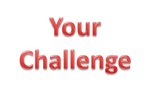 [Speaker Notes: Add - Where we stand]
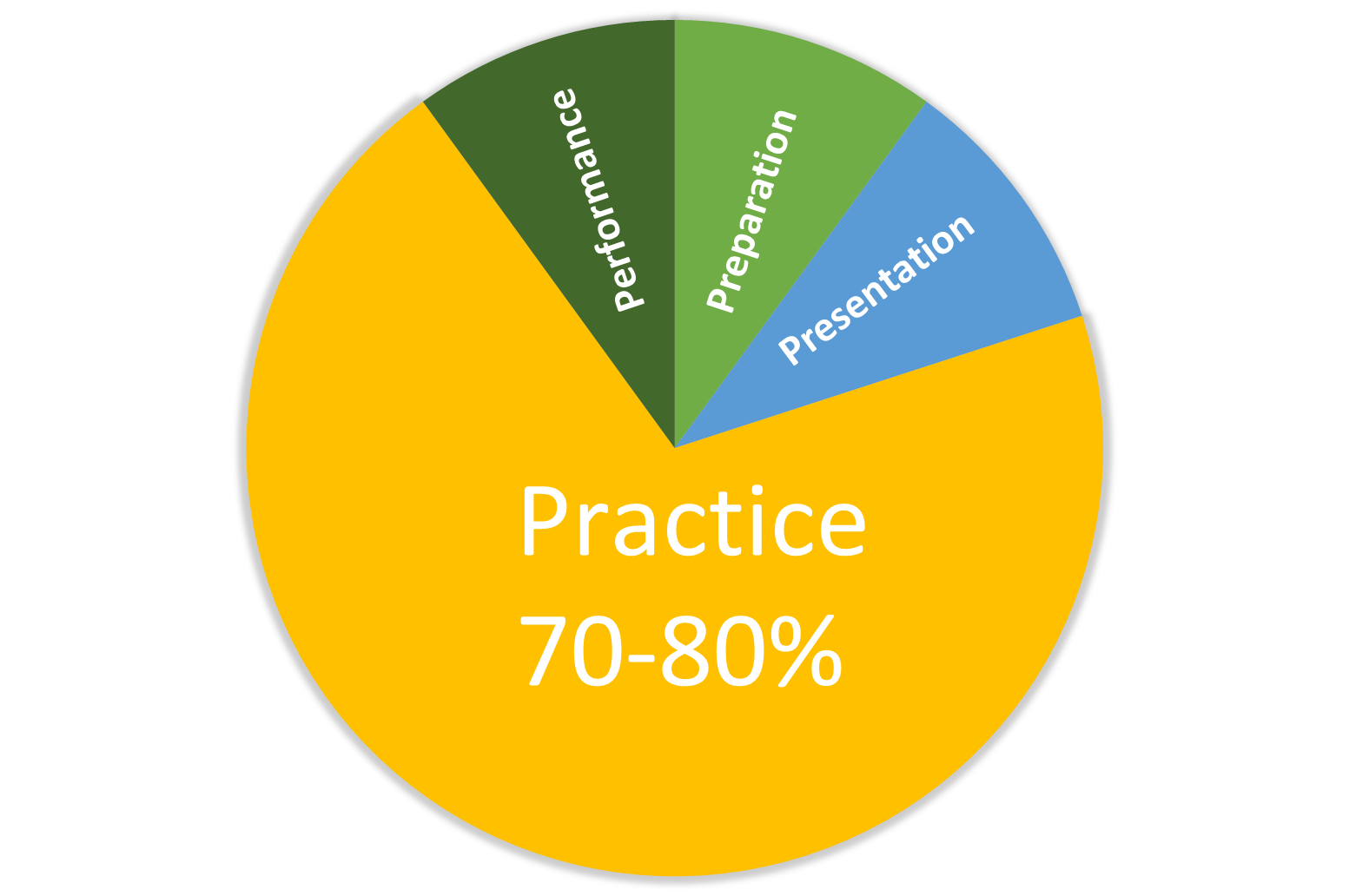 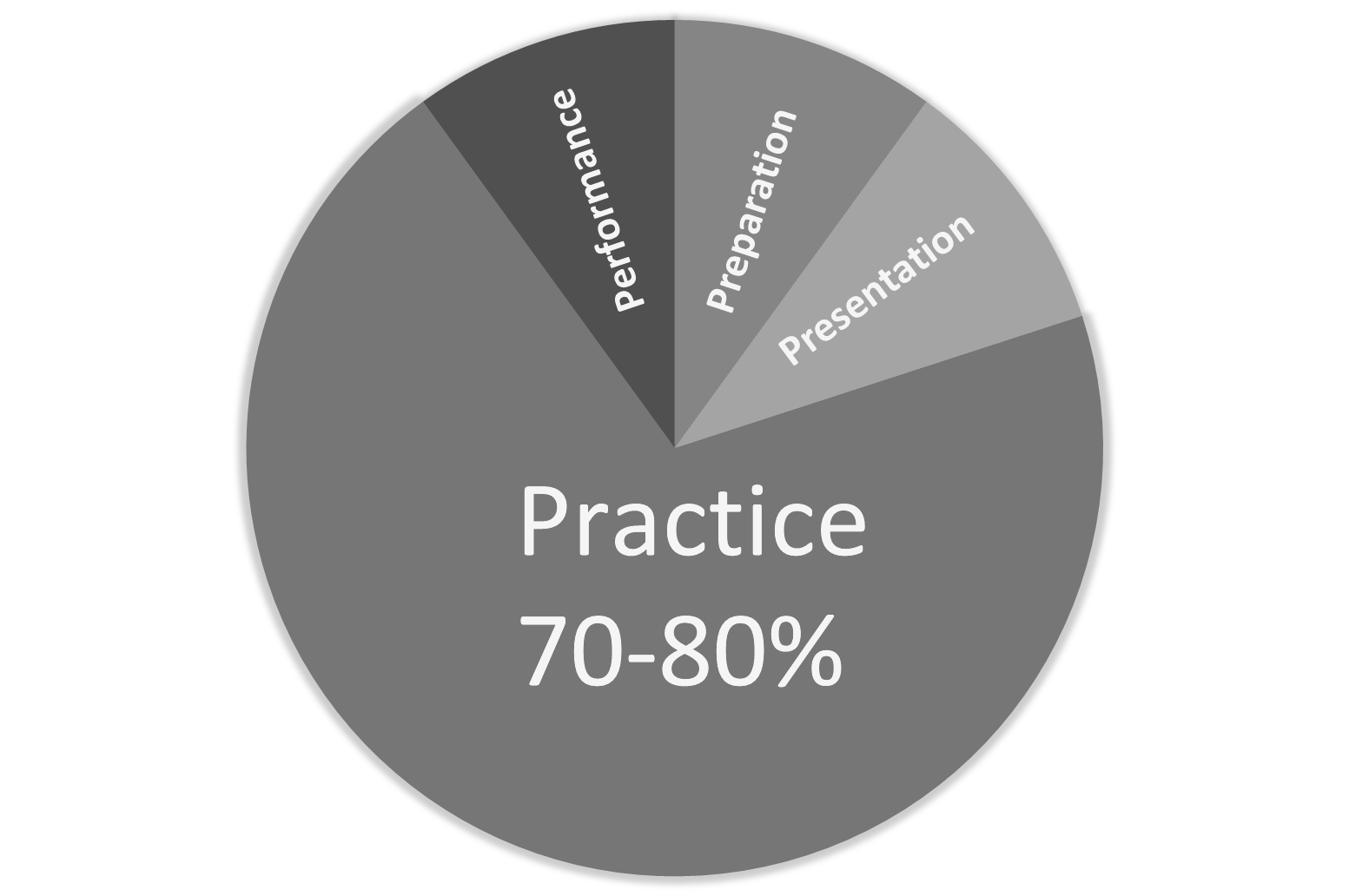 Presentation
Where you give the content (if you need to give content)
Ideas For The Presentation Phase
How Would You Design The Screen?
Make Notes During Lecture
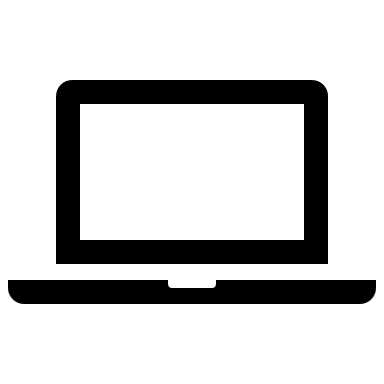 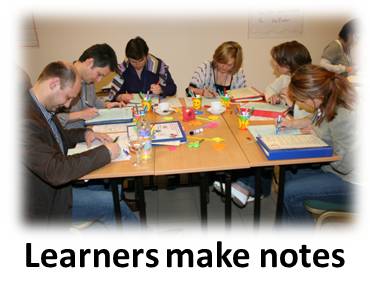 Expense Form
Date
Expense Type
Amount
Expense Code
REF
Video With Task
Learners Do Research
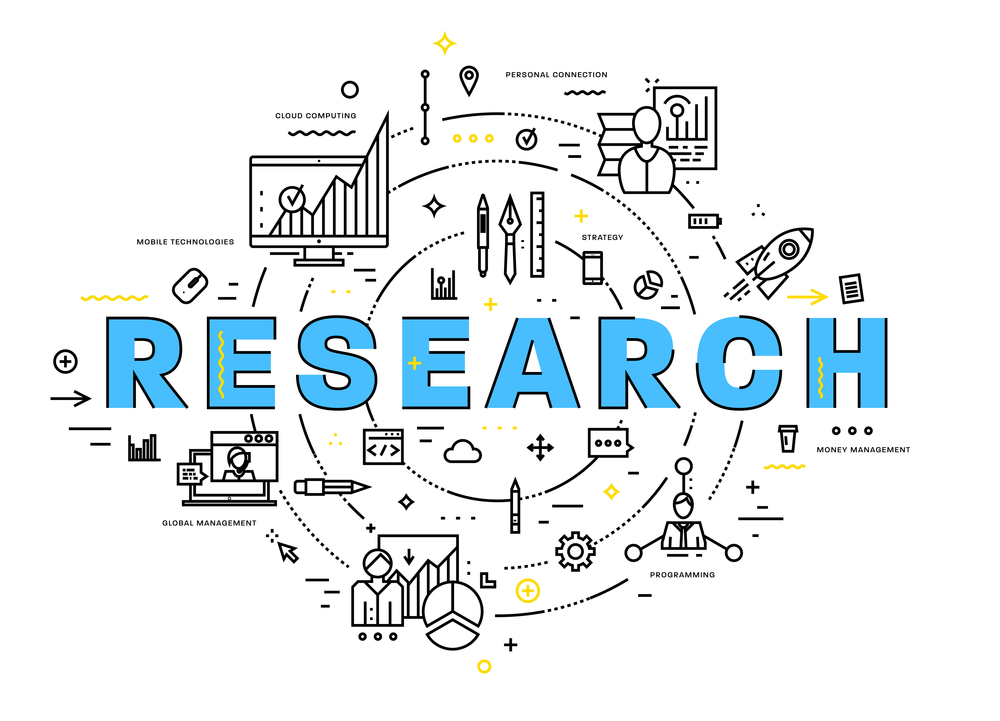 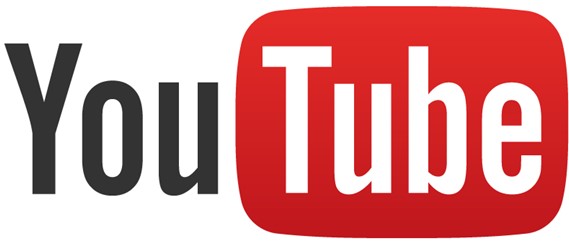 [Speaker Notes: Add, if the training was in the restaurant, ask them to ask their manager and/or colleague what they know about it and report back]
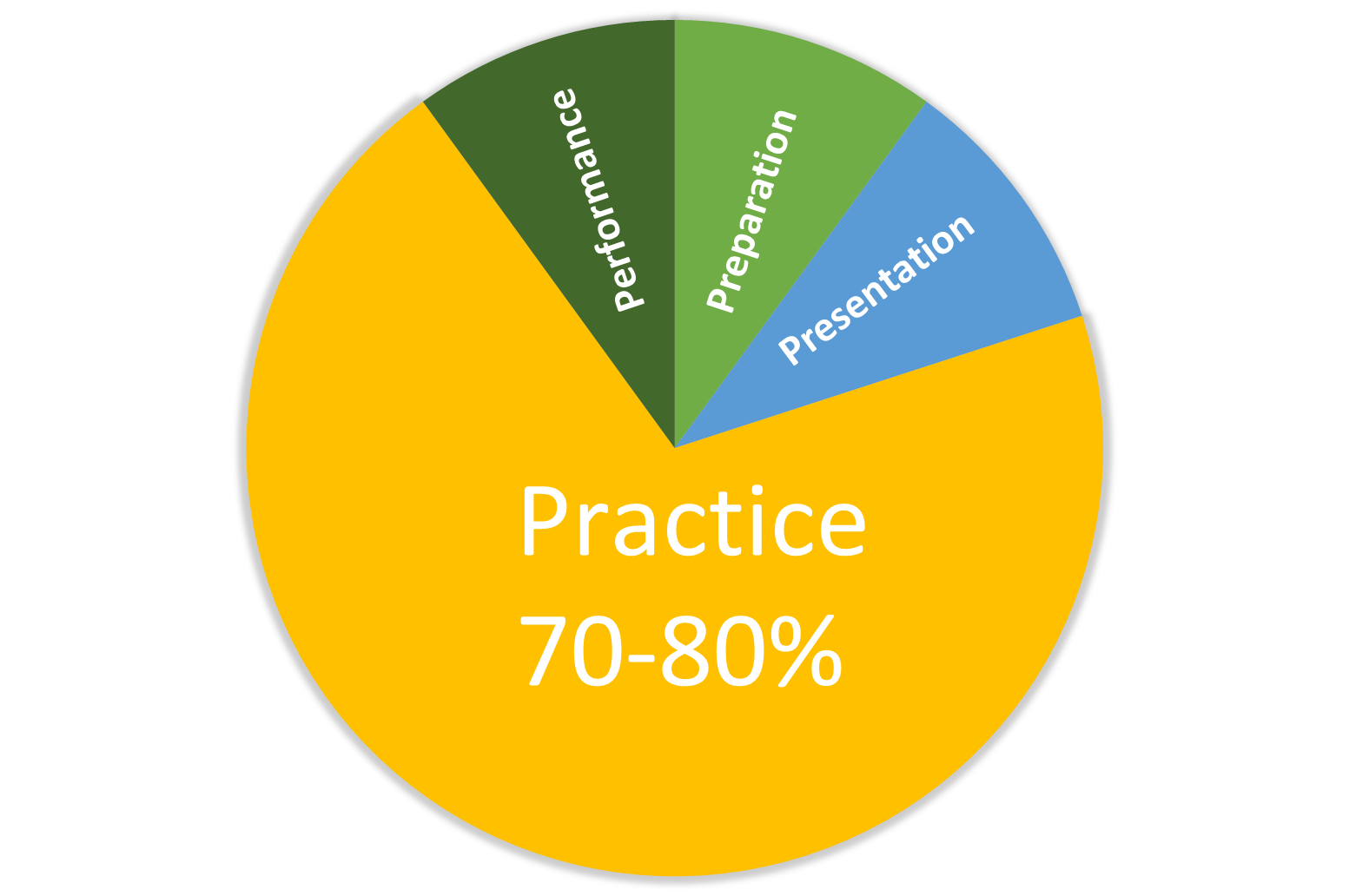 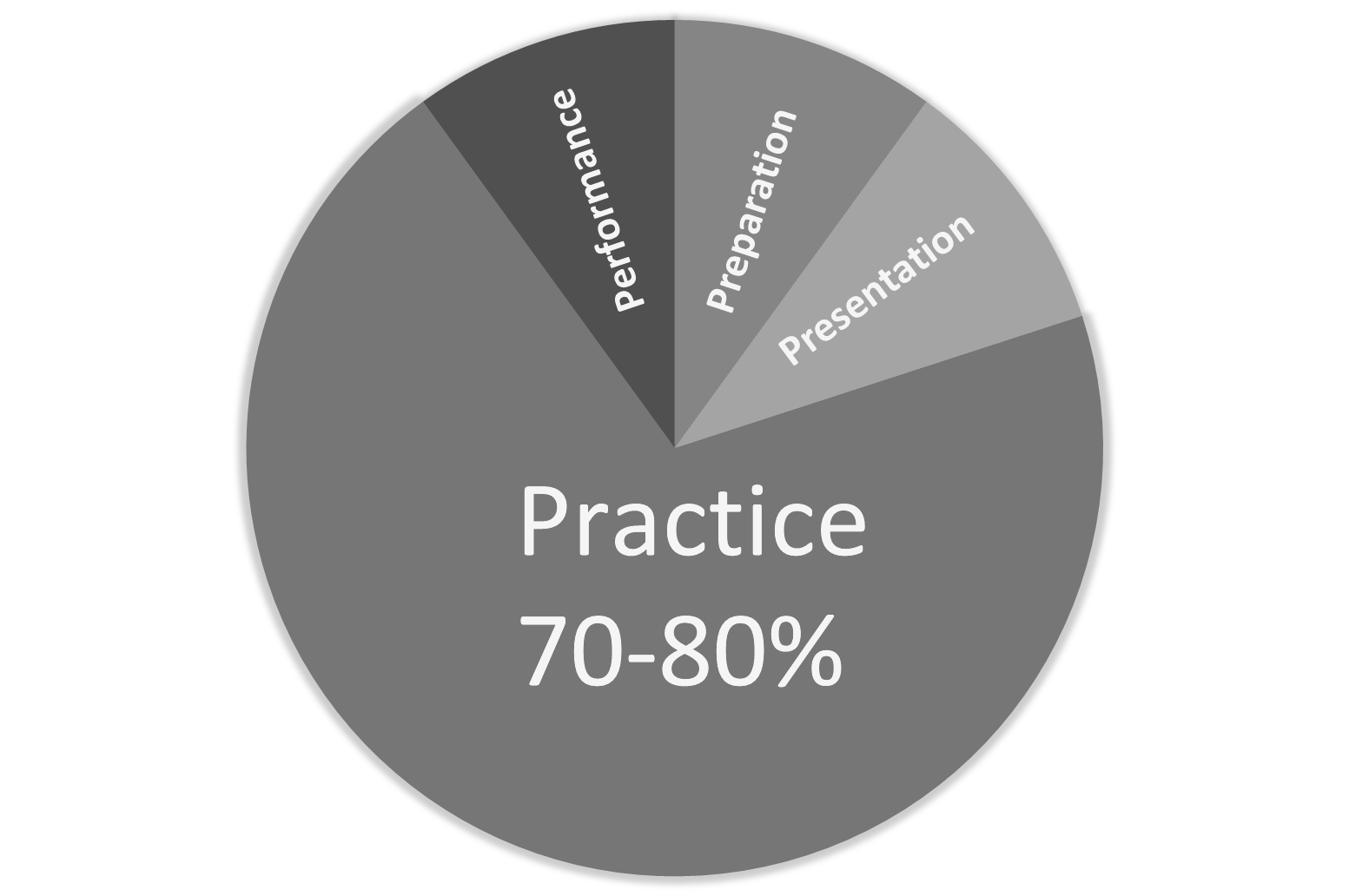 Practice
Learners try the Skill or try applying the Knowledge
Ideas For The Practice Phase
Create A Case Study For Another Team
Test Teams From Lecture (then apply)
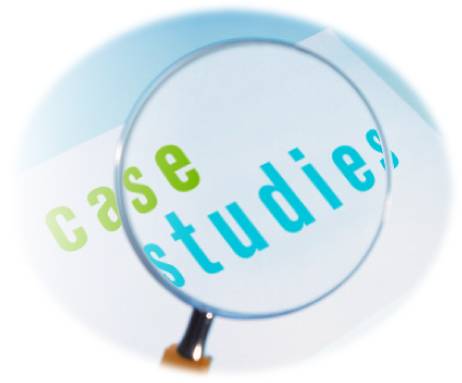 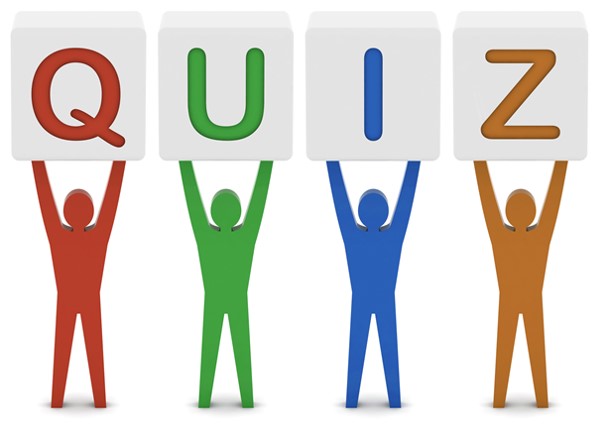 Divide and Conquer
Practice The Skill or Applying The Knowledge
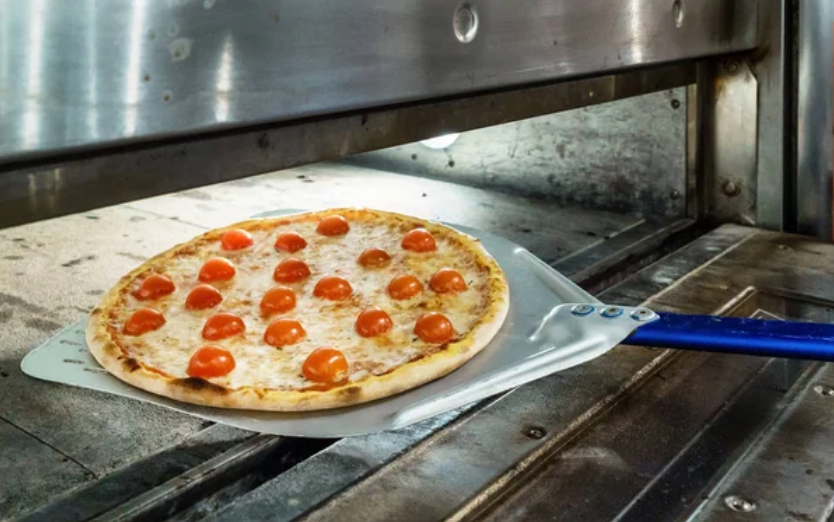 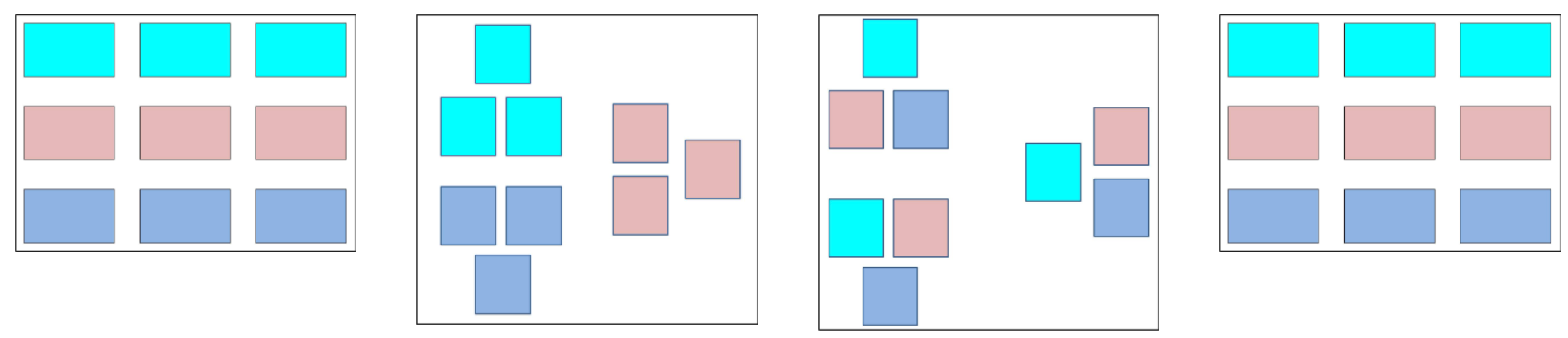 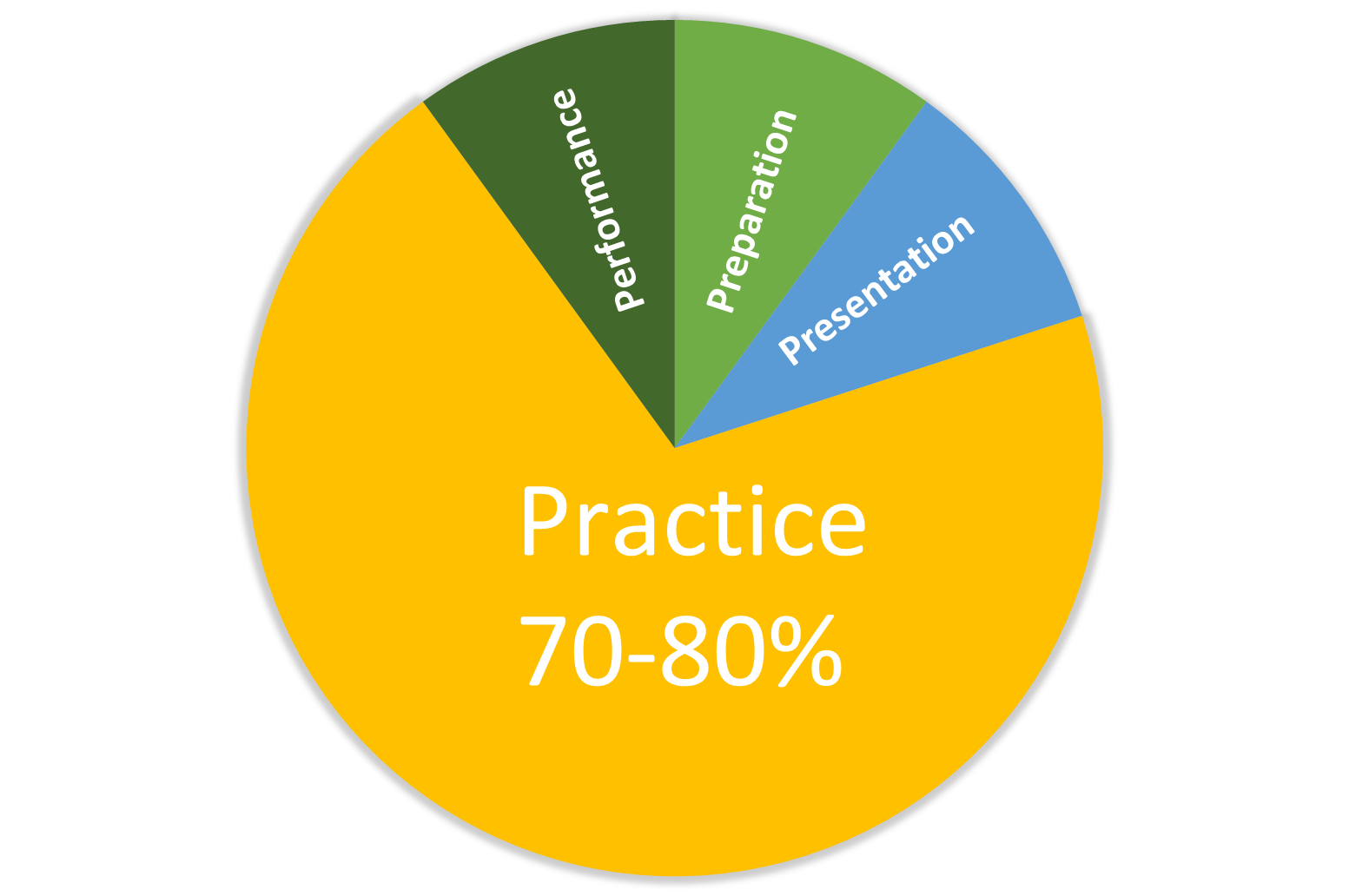 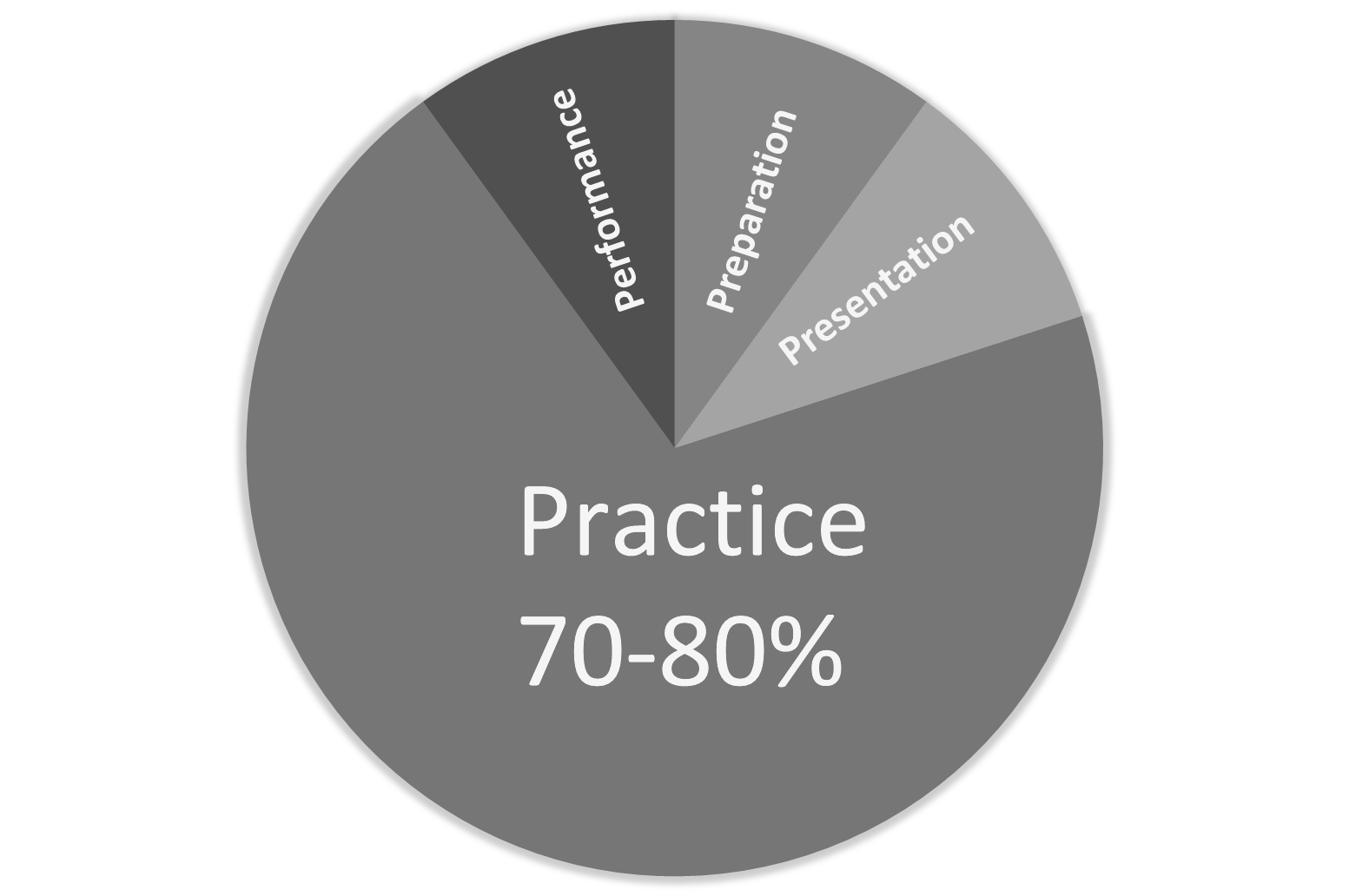 Performance
You Observe Learners DOING what you said they’d be able to do.
Ideas For The Performance Phase
Complete A The Full Task
Create A Dummies Guide To …
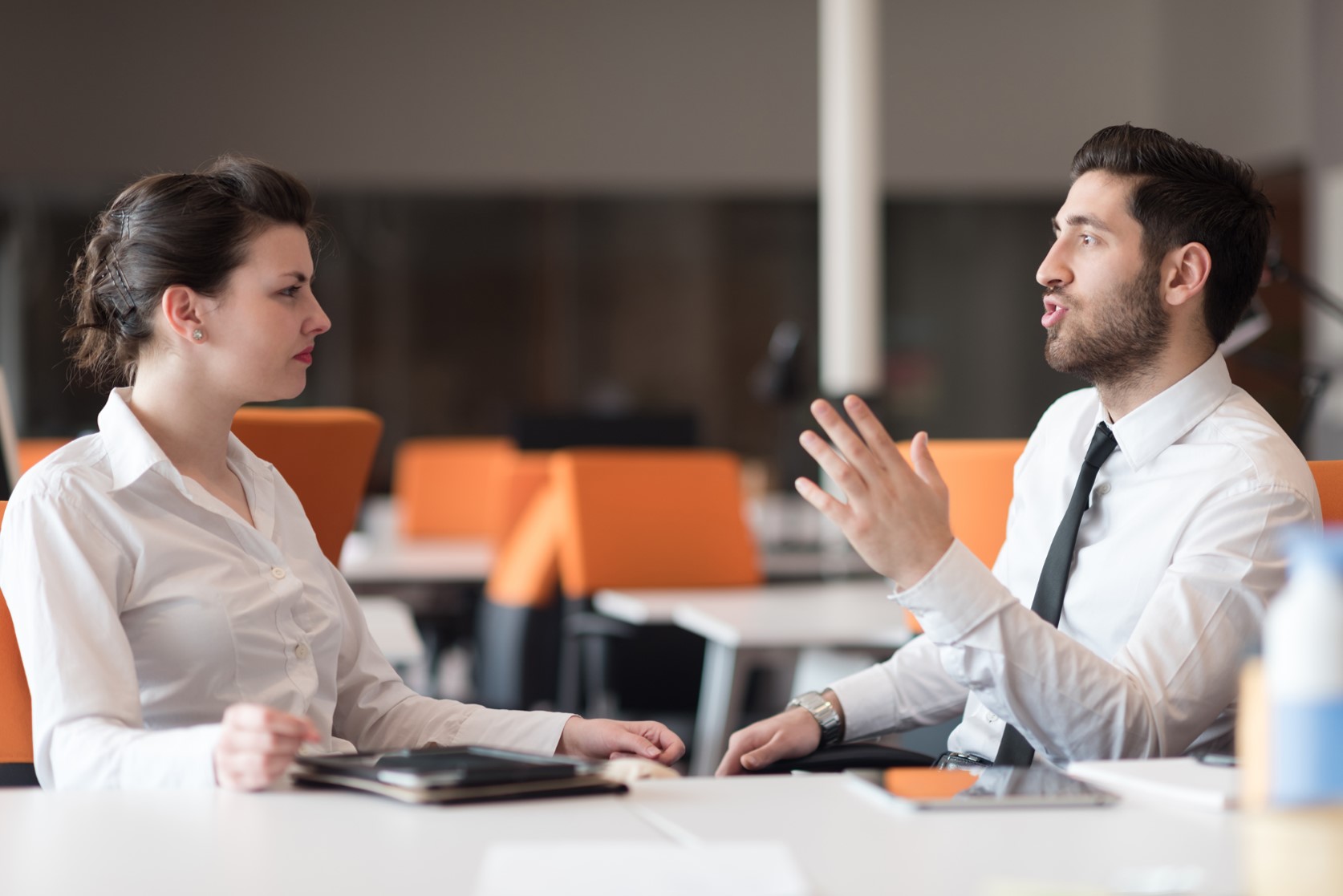 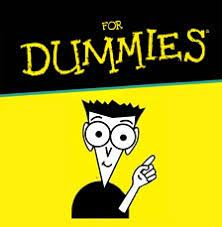 Set A Challenge For Another Group To Complete
Create a Process Flow Chart, Checklist or FAQ
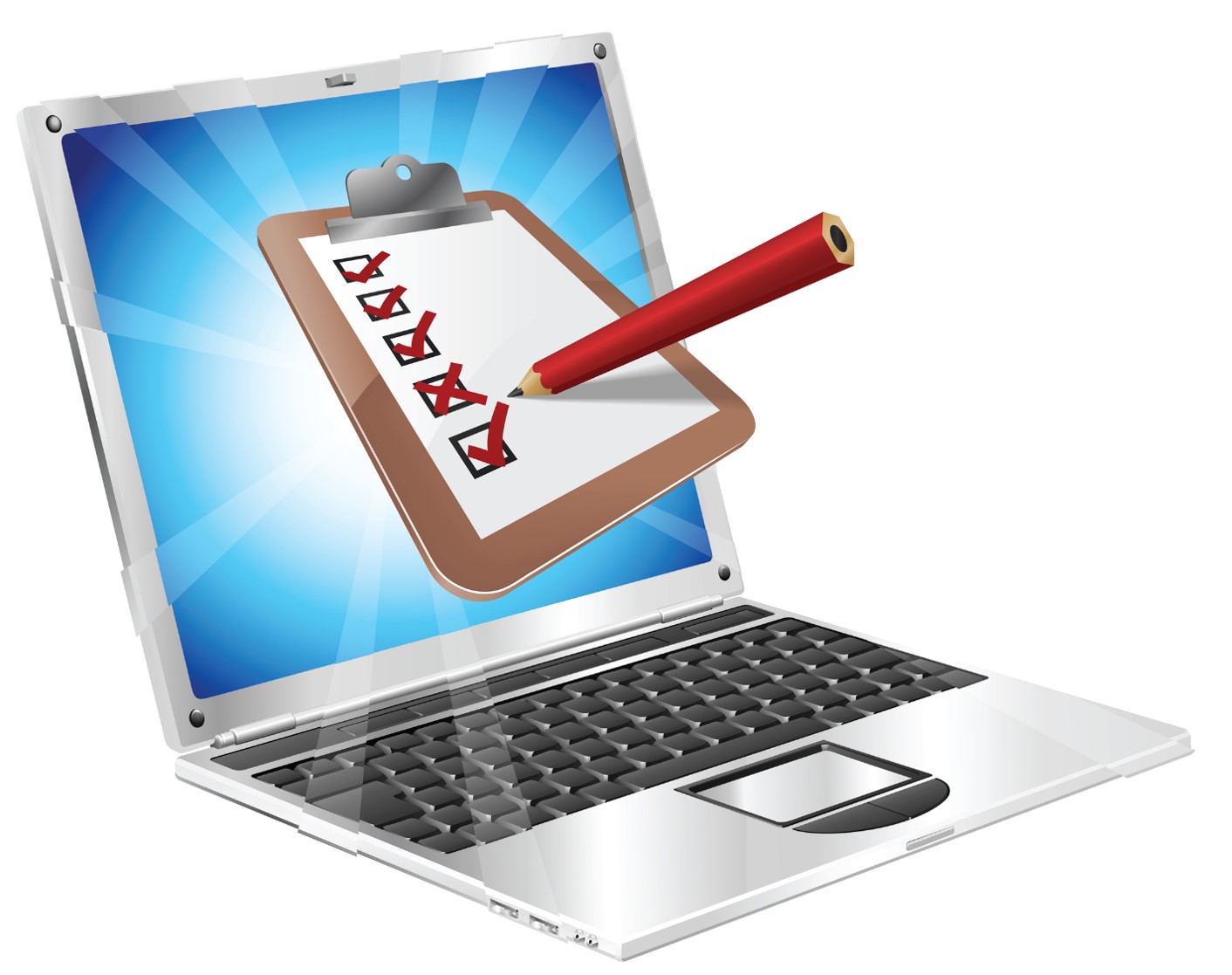 Cause problem for troubleshooting
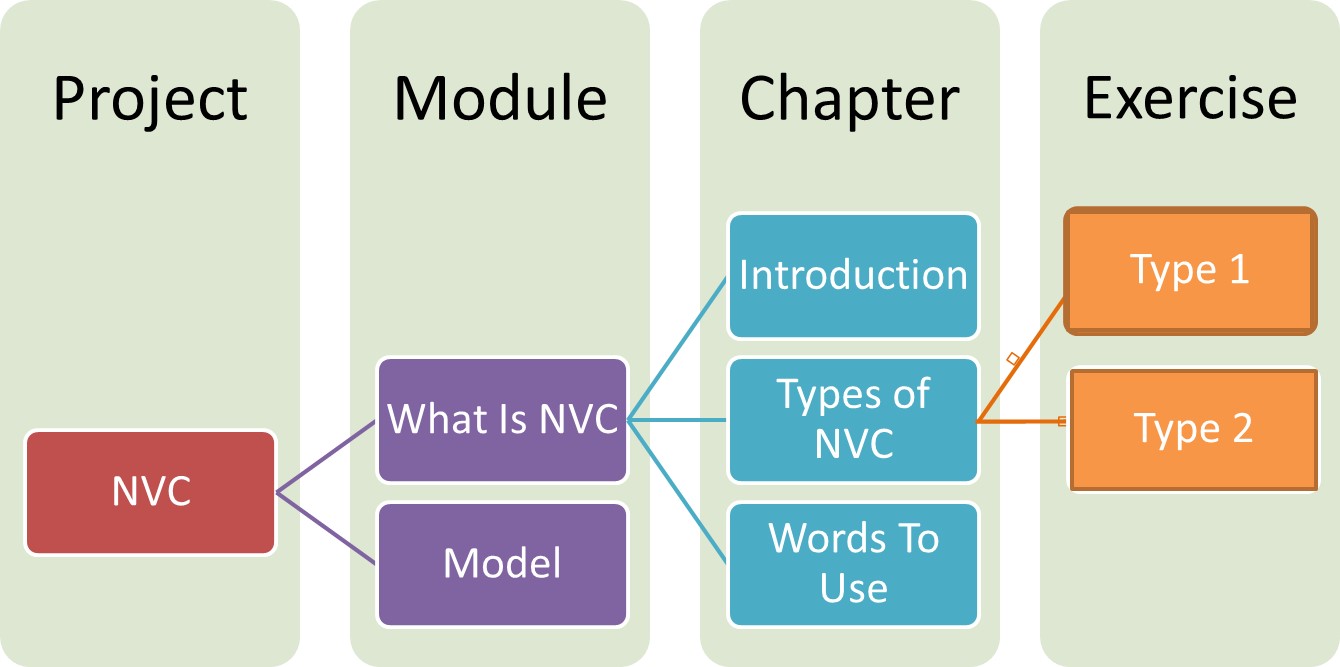 Create a scenario eg Open the restaurant kitchen
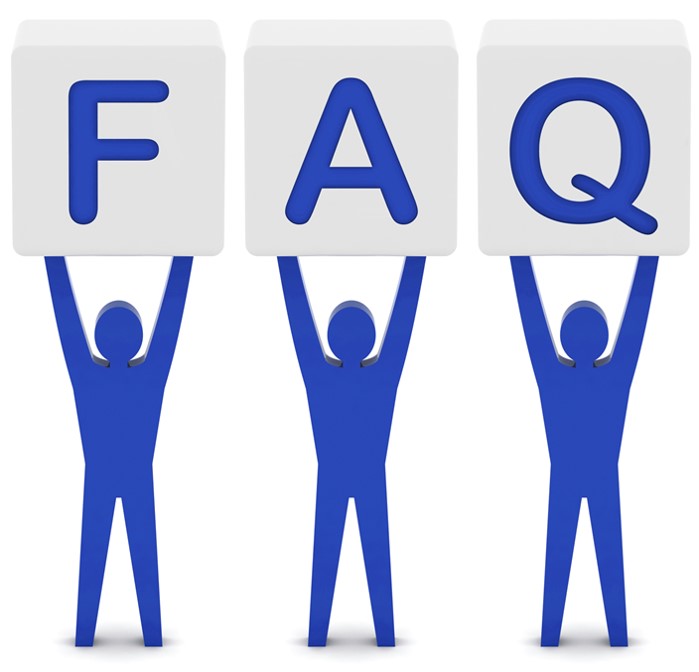 Shuffle the sequence of a process and ask to recreate
4-Minutes Rule
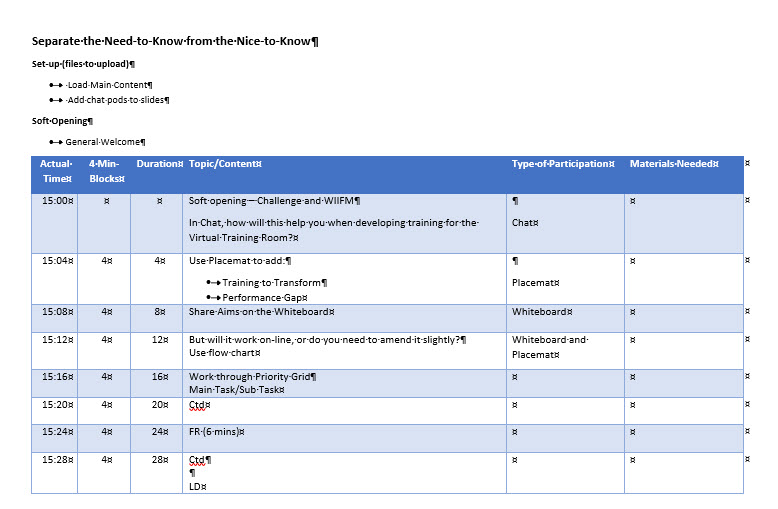 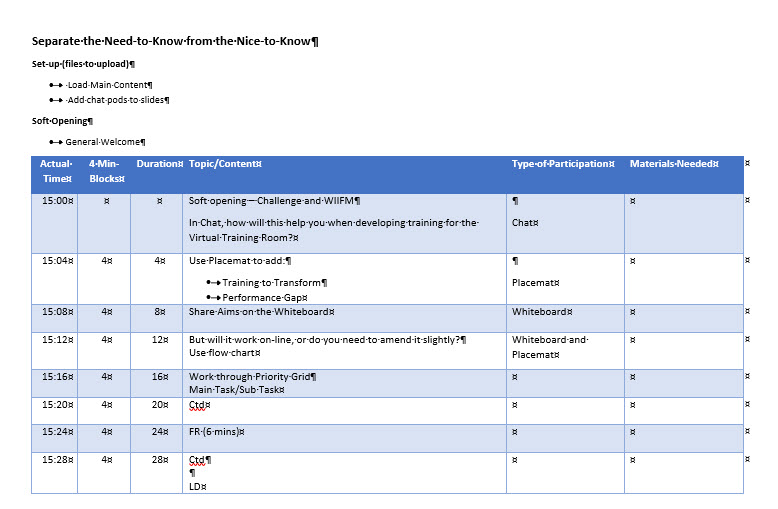 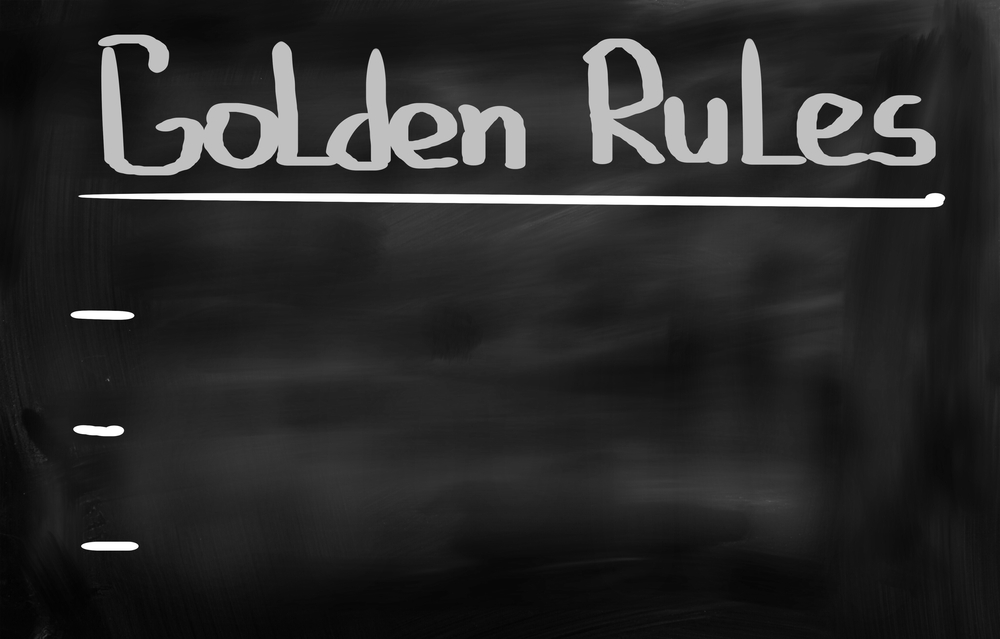 One Objective = One Learning Cycle
One Objective = One Digital Lesson
70-80% In The Practice Phase
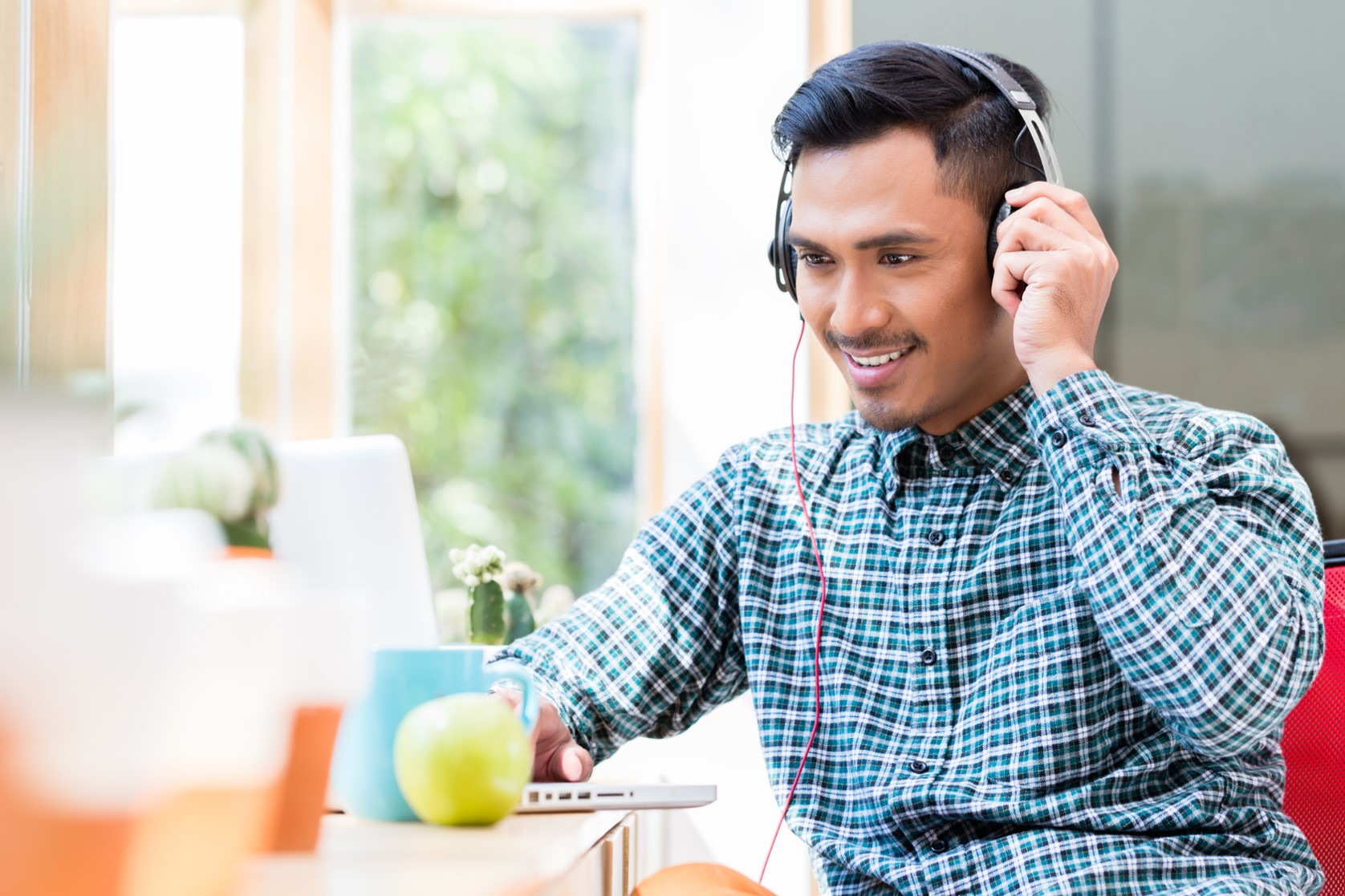 Time to Play
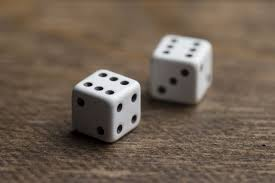 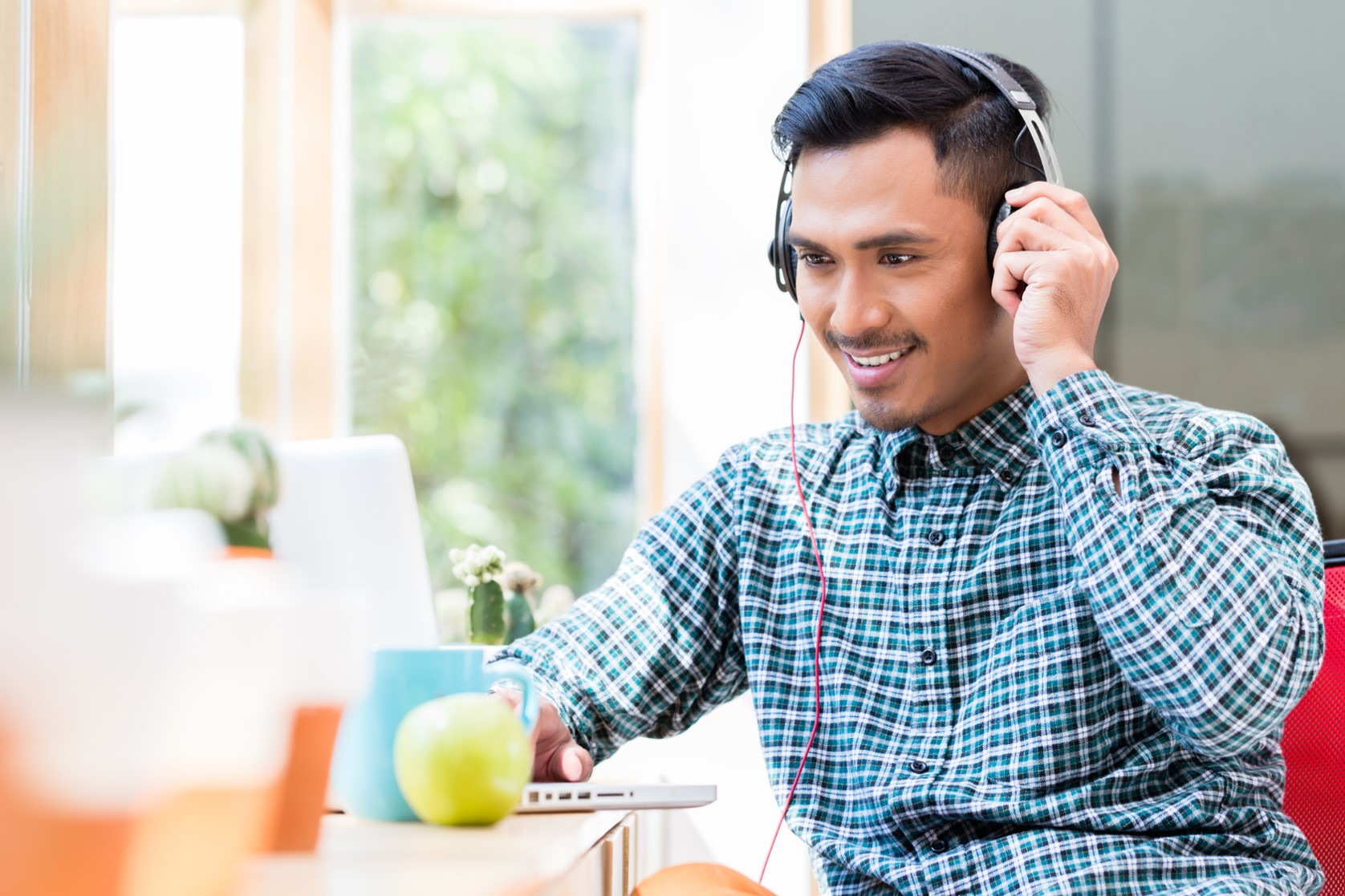 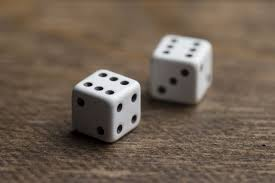 Share
[Speaker Notes: https://eurekatp-my.sharepoint.com/:p:/g/personal/david_eureka-tp_com/EYM4JYeb3M1Dq05o-rsU7igBhtAzzO08L7J91vBhwYj5YA?e=PBYLSe]
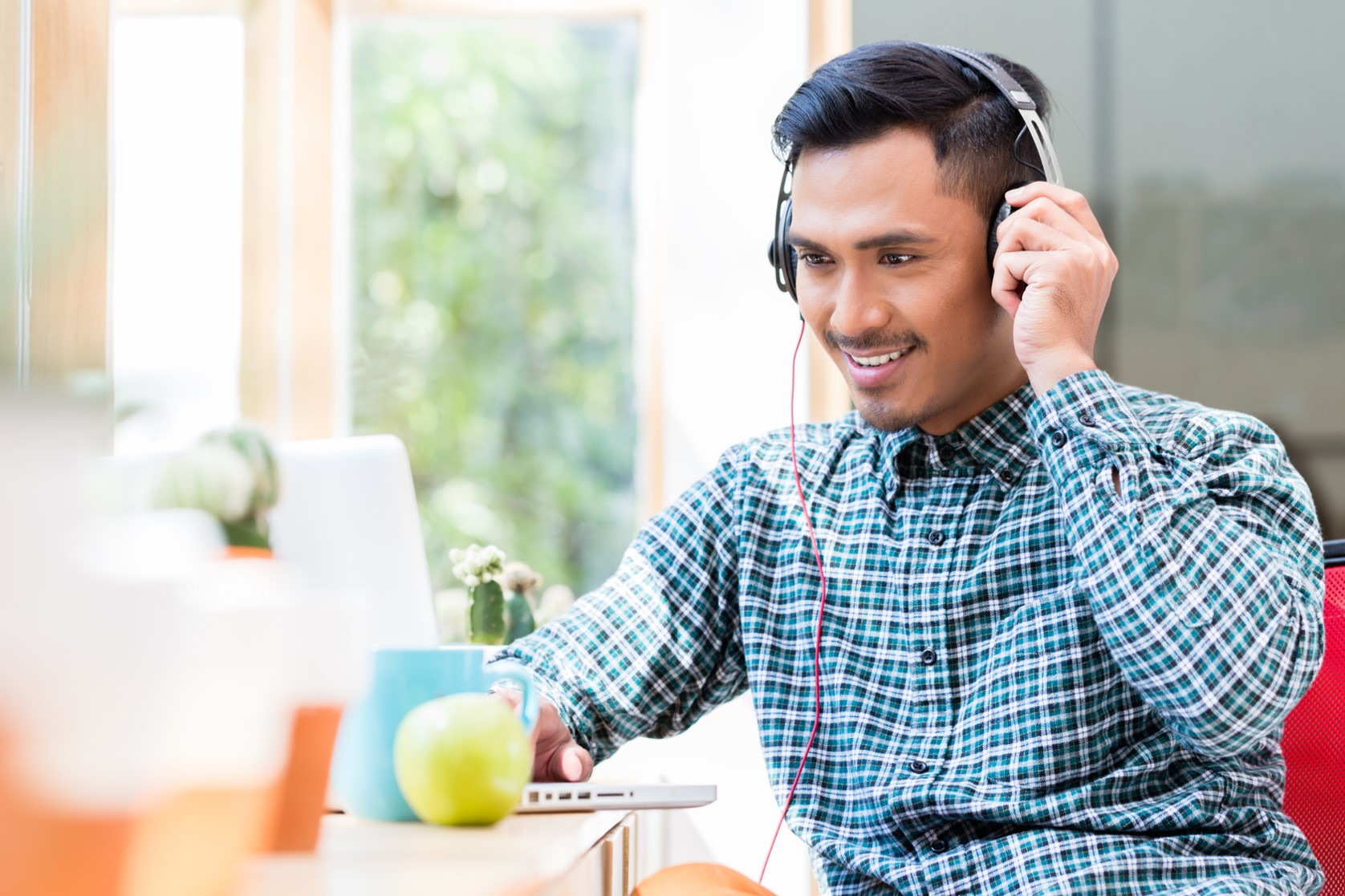 Next Steps
Complete your virtual training design.
[Speaker Notes: Remember to say about Tips for Trainers.]